Разминка
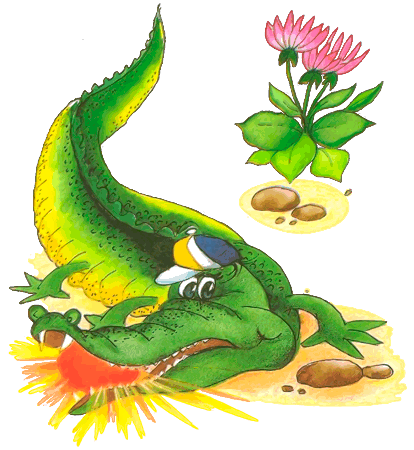 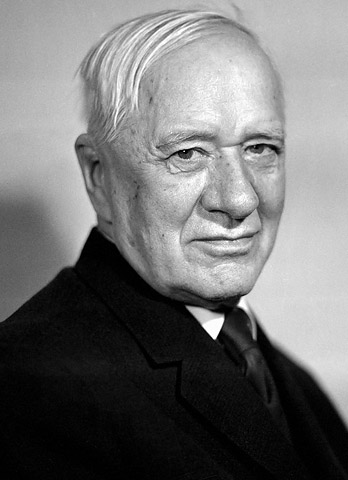 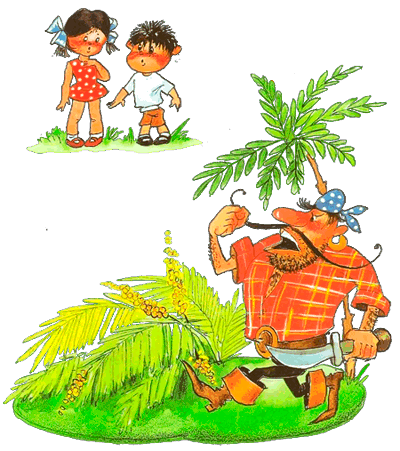 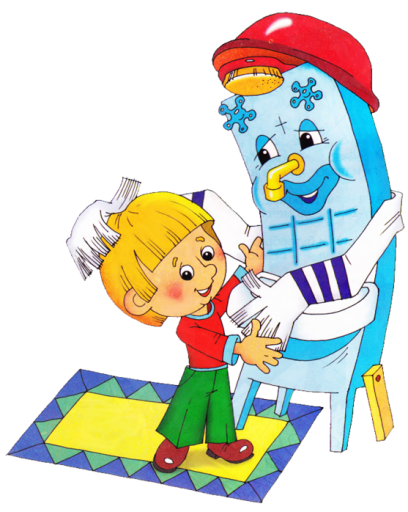 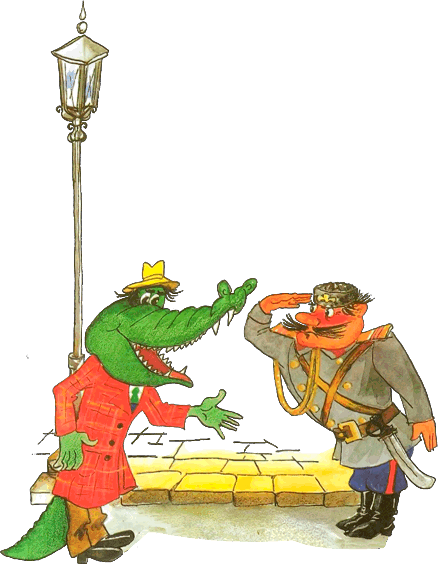 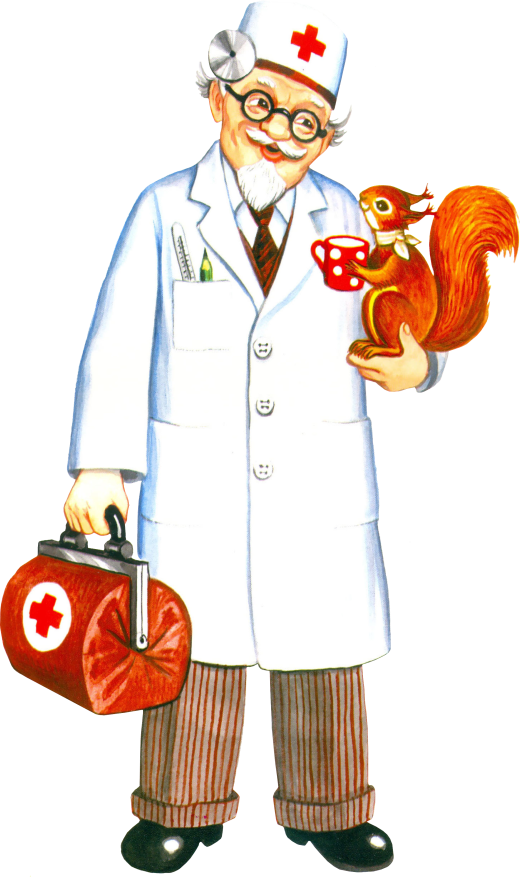 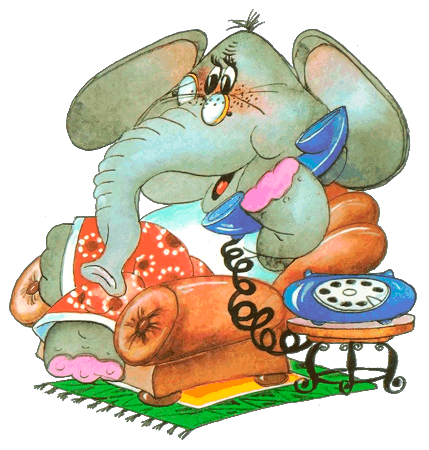 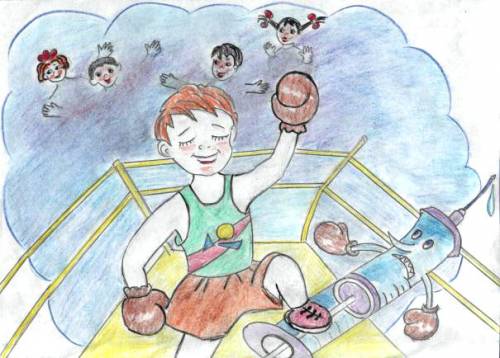 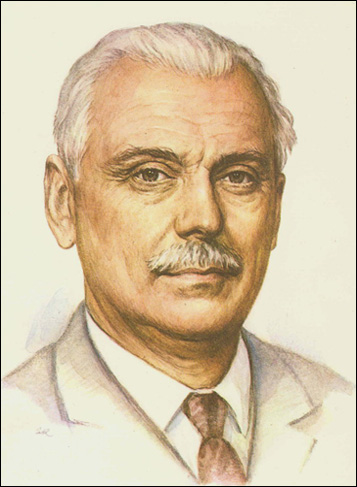 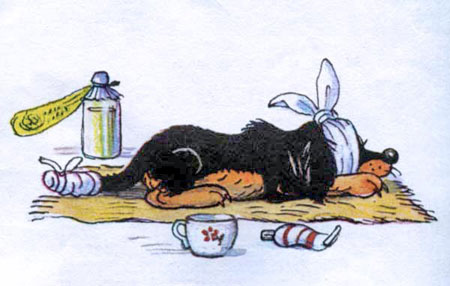 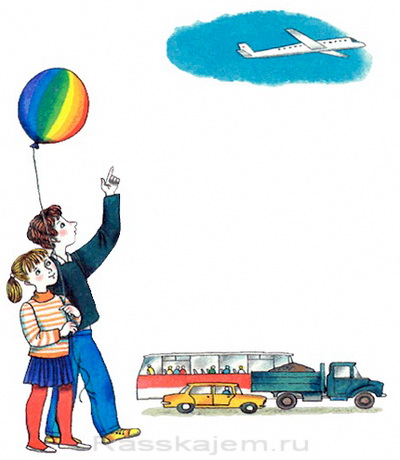 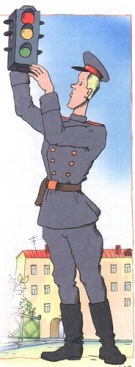 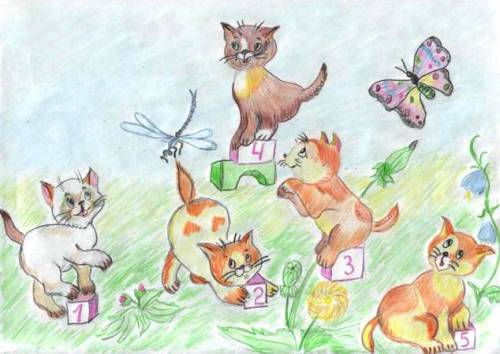 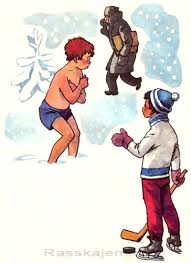 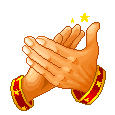